Carl Linnaeus' Classification System - Mnemonic
King
Phillip
Can 
Often
Find 
Goats
scary
Kingdom
Phylum
Class
Order
Family 
Genus
species
Animals
Chordata
Mammals
Primates
Hominids 
Homo
sapiens
(Ingest food, multi-cellular, no cell wall)
(Spinal cord)
(Nurse offspring)
(High intelligence)
(Walk upright) 
(Human)
(modern human)
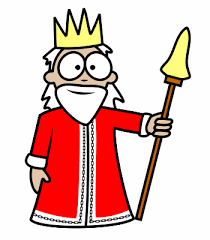 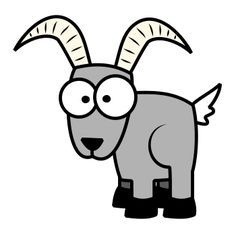